Common characteristics of disruptive business models
how do you know your idea is disruptive
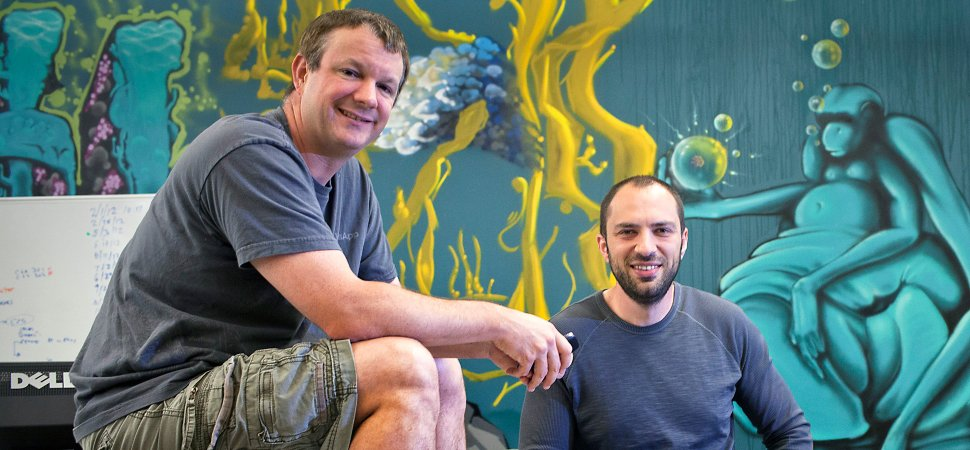 how do you know if you are smart enough to be disruptive
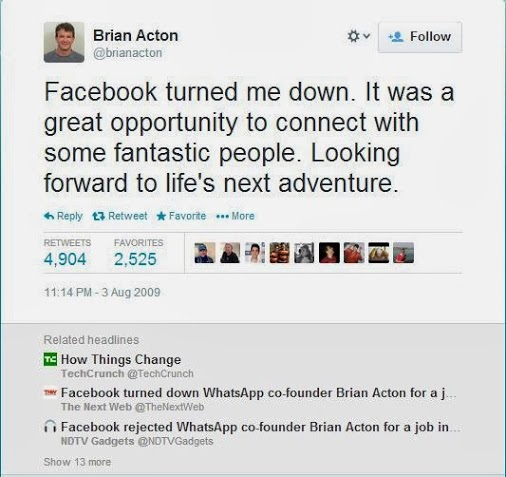 acquired by facebook for $19B
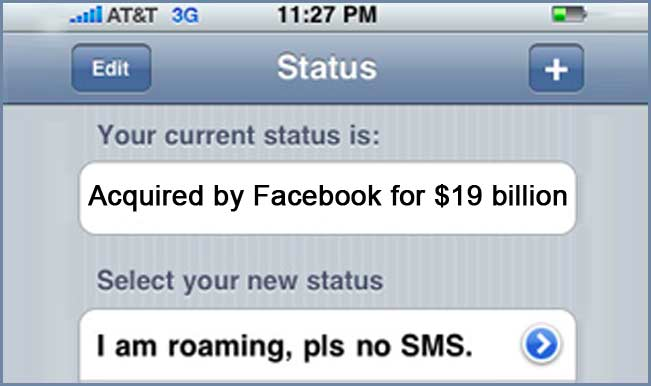 so what does a disruptive startup look like in their early days?
shasta ventures study
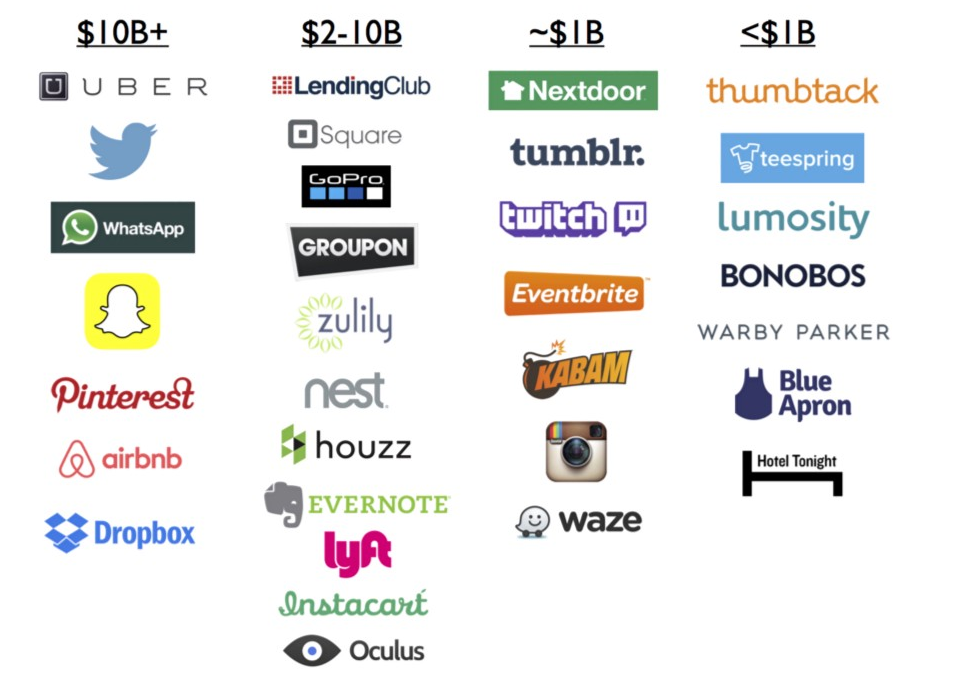 characteristics of disruptive startups
Most of the time only apparent in retrospect
Easy to dismiss ideas 
Mostly in competitive markets with big incumbents
Re-invents user experience in a grand way
Founders are typically industry novices
is there any way to predict if a startup (idea) is disruptive or not?
probably notbut…….
spectrum of disruption opportunity
market size
frequency of use
no regulation
demographic and infrastructure
customer pain
applied to a few companies we all know
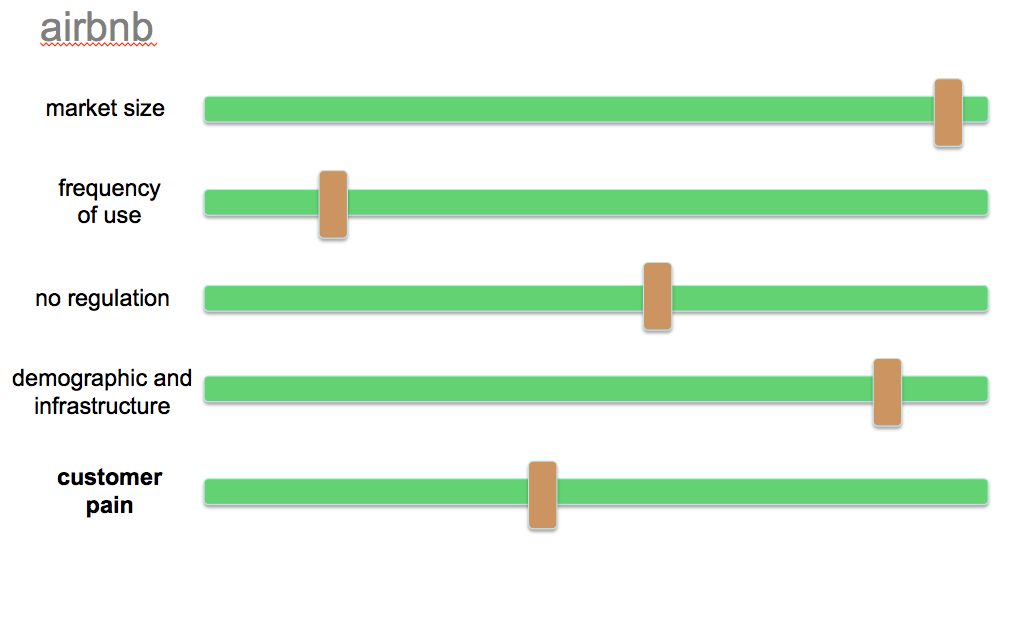 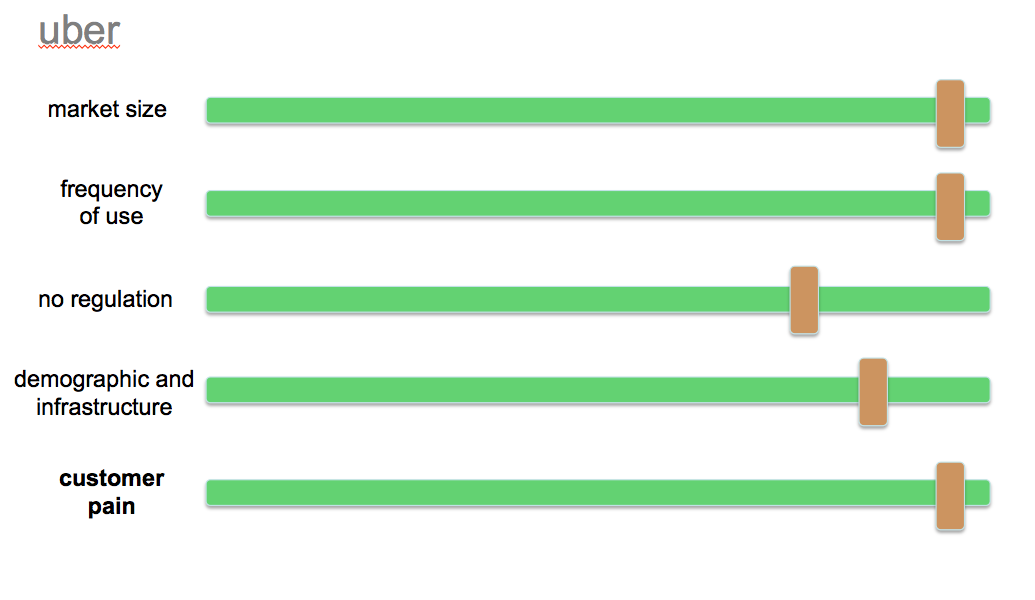 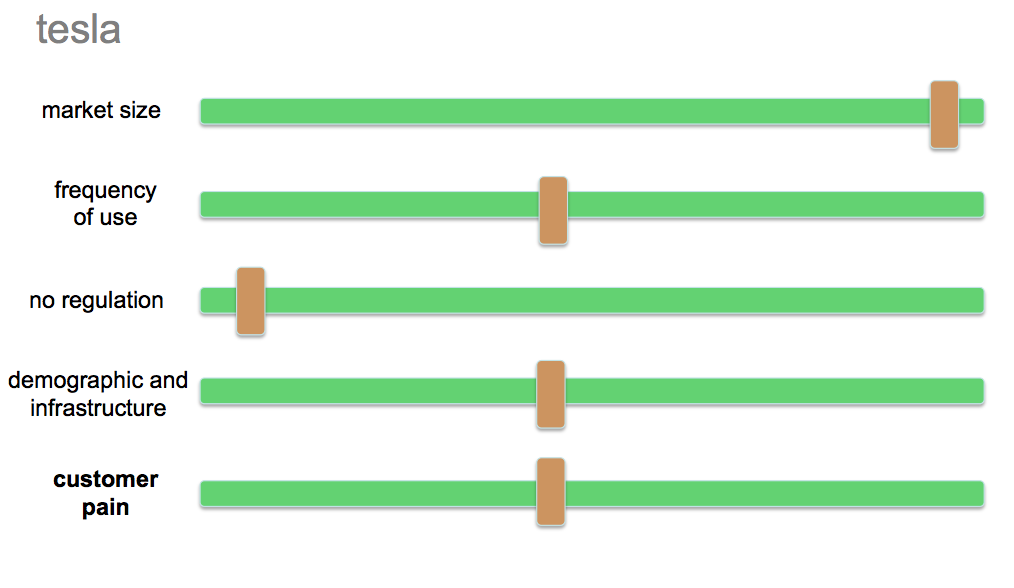 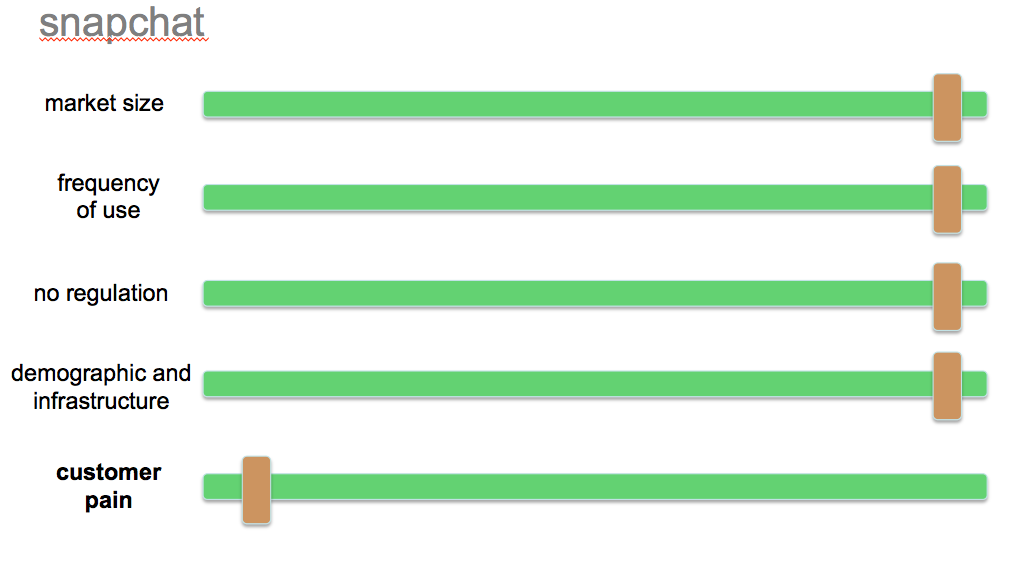 so what does this all mean?
the higher the score in the opportunity spectrum the easier it is to disrupt the incumbent
the lower score the more you have to do:
10x better user experience 
better design and product
need to innovate outside of the core product offering
takes longer and more “near death” experiences

but ultimately any industry can be disrupted. nobody is safe.
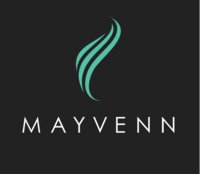 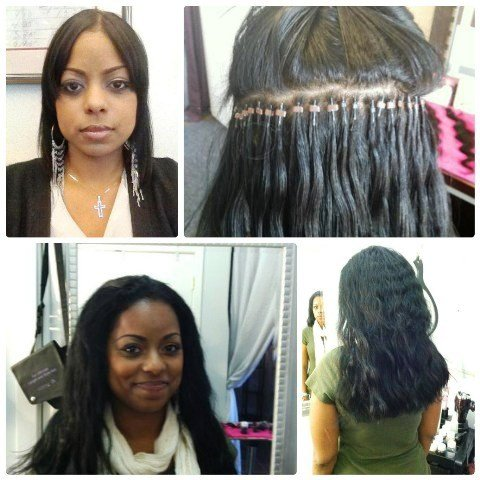 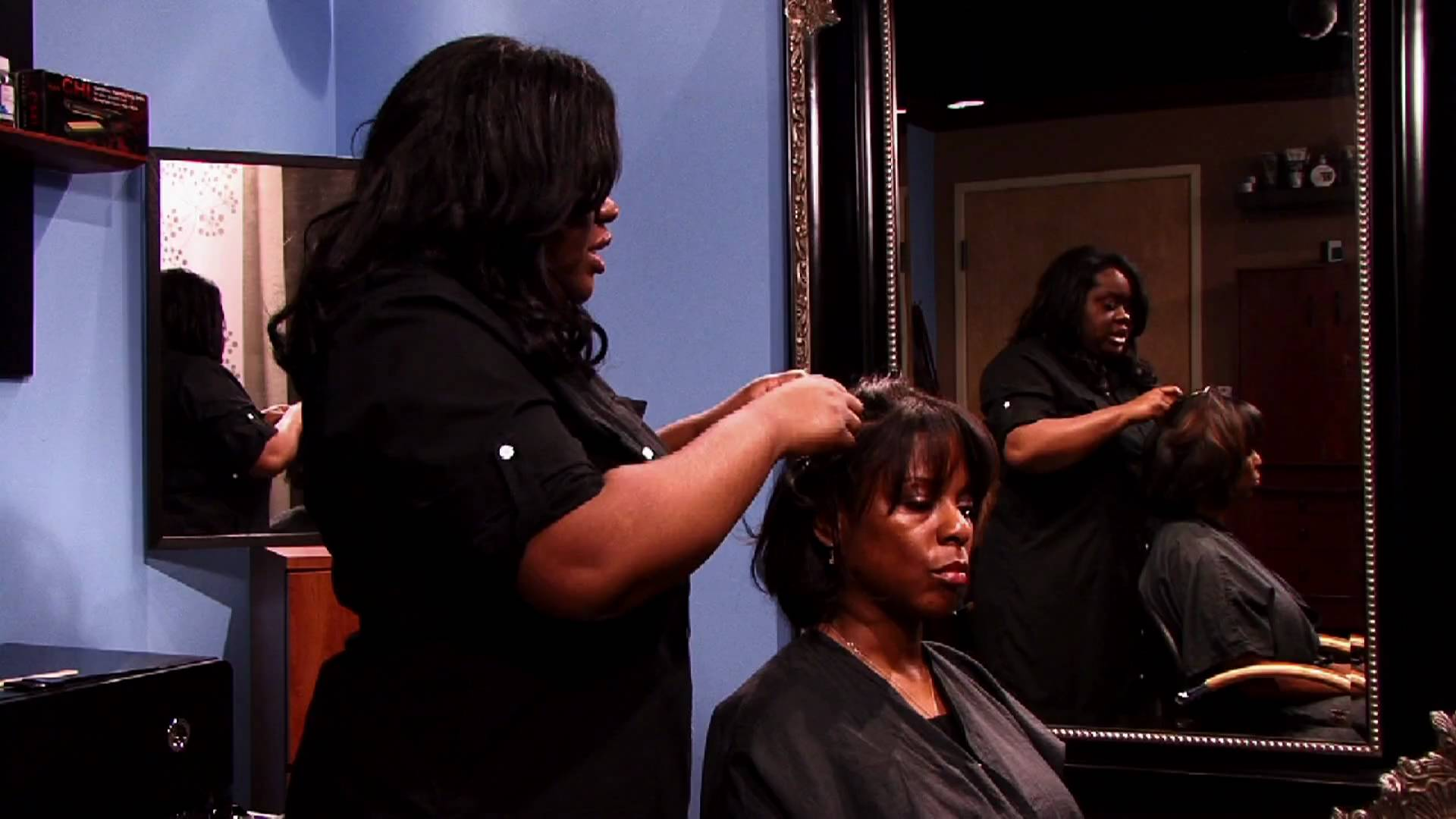 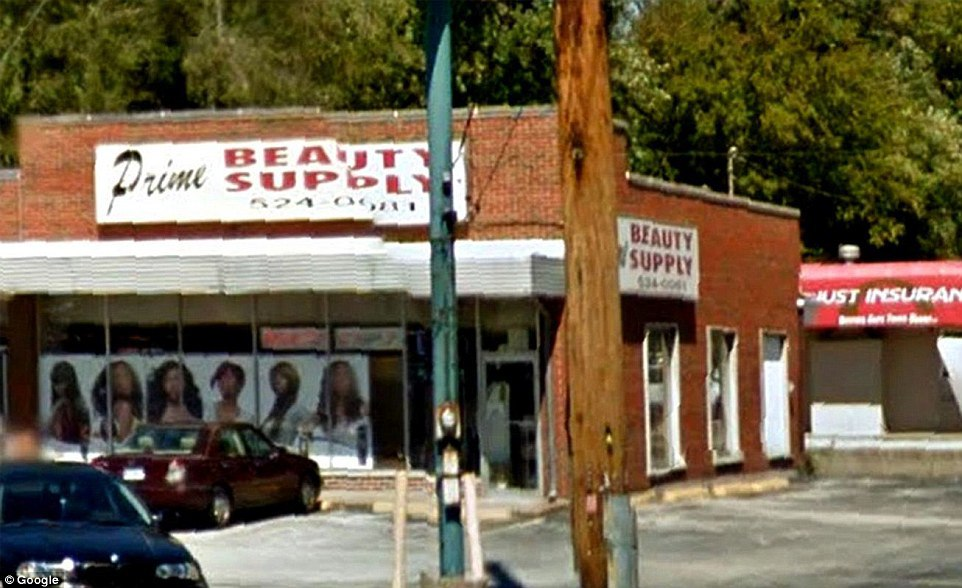 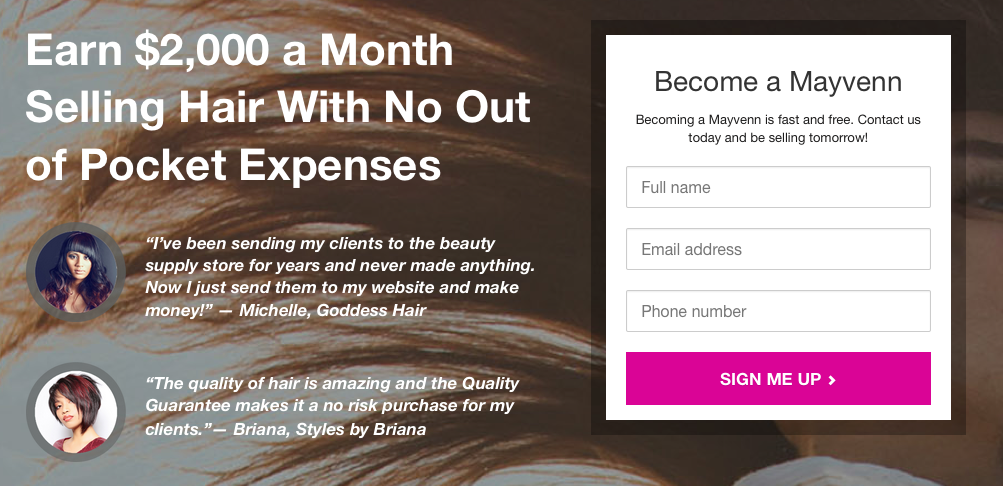 so,……can anyone build a disruptive company?yes
but not if you are in a big company
why not?
Need to protect existing customers and business models
Decision making by committee and therefore slower
Most decisions are data driven.  What if the data is not available? 
The more successful the company the more reluctance to change.
Failure = loss of credibility ………. or worse

Startups start at the bottom so have nothing to lose
exhibit one - tesla
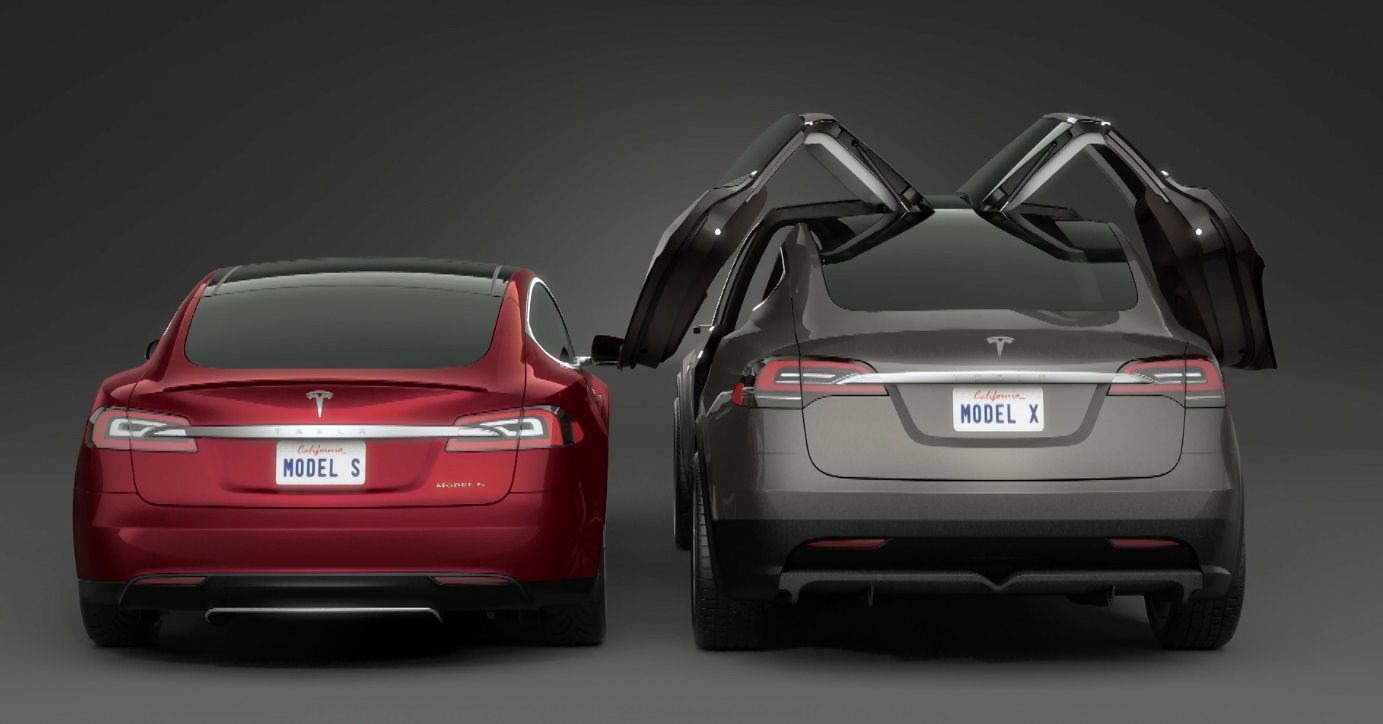 exhibit two – nissan leaf
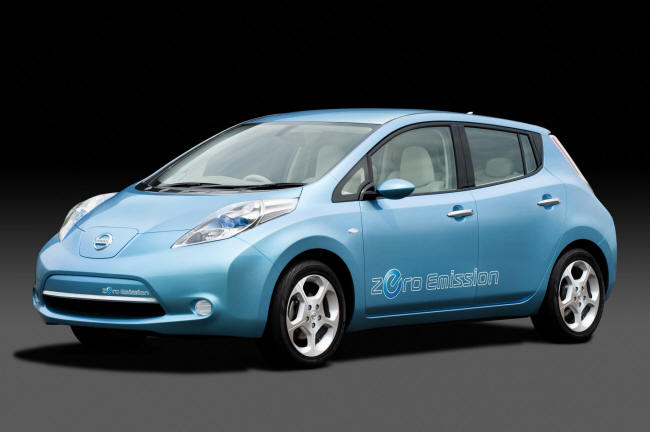 i am a big company execwhat do i do?
as a big company you CAN disrupt
But you need to get comfortable with the following
Agree to implement crazy ideas
Don’t be afraid of competitive markets 
Realize you need to change user behavior
Find leaders who are not from your industry

And isolate that team from the rest of your company
be crazy
Brian Beachthe challenges of creating disruptionwithin a big company
be crazy
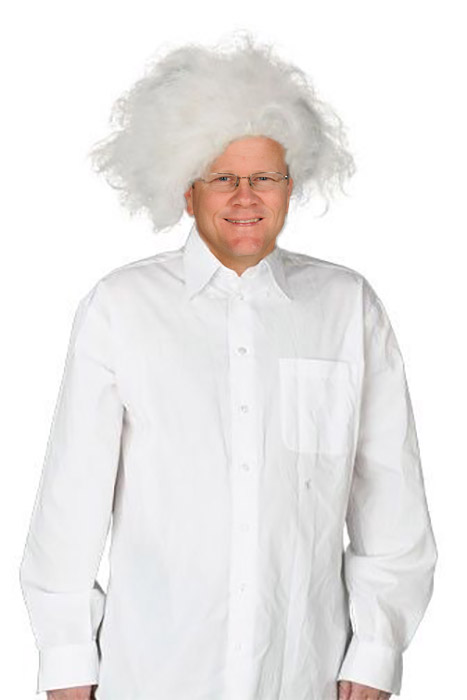 Sysco disrupted the industry and became massive
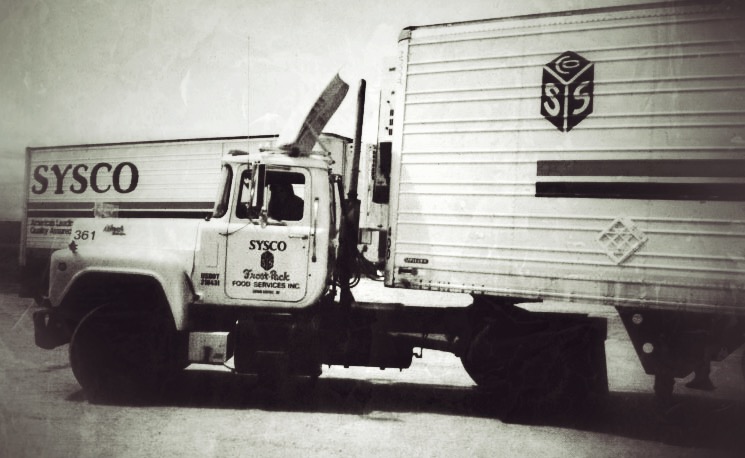 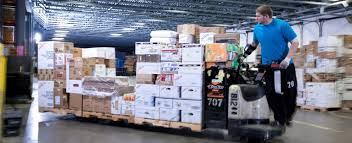 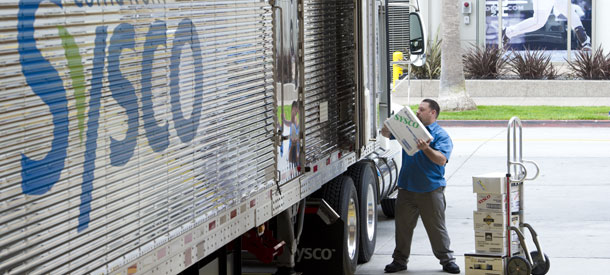 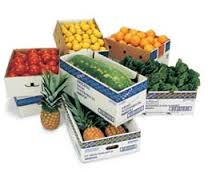 Time generates very powerful forces
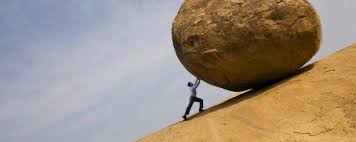 1
The force of history and success (culture)
2
The force of massive size and scale
3
The force of an operations, day-to-day focus
4
The force of playing defense
“as a big company you CAN disrupt”
Is it disruption or destruction?
Some see it as destruction no matter what
Failures are good; or are they?
So what do you disrupt as a big company?
What you do and how you do it?
How you see yourself?
a big company starts with how it sees itself
Disrupt – or transform – the way Sysco sees itself
Transform from an order taker and distributor
To a solutions provider
Then to an information company
So how do you start?
Mani says to do something crazy
be crazy
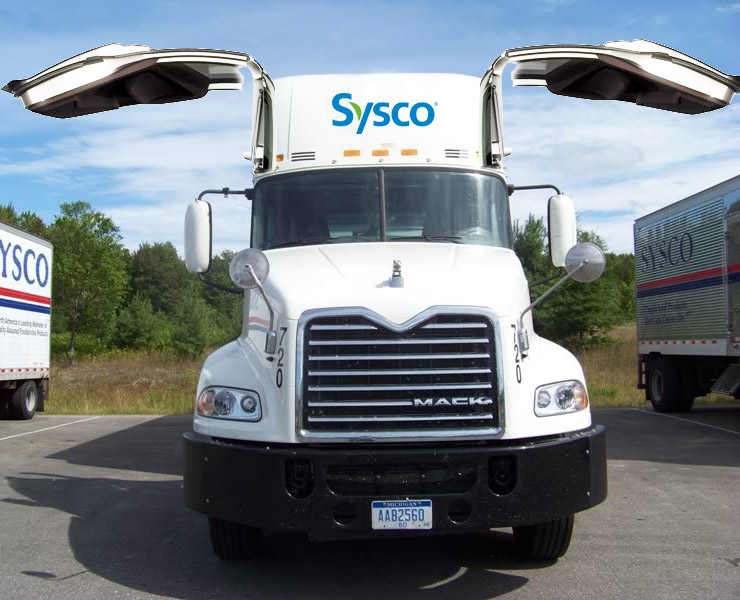 you actually can’t be crazy
What you need seems so simple:
Visionary and vocal leadership
Evangelists who fight the fight every single day
Focus
None of that is very easy at all
No crazy because the core will isolate and eat you
Focus: incrementally disrupt how we see ourselves
Technology solutions & team…going beyond food and trucks
Millennials: see that our associates, customers, consumers are changing
disruption happens when we change our self view
only then can we disrupt what we do & how we do it
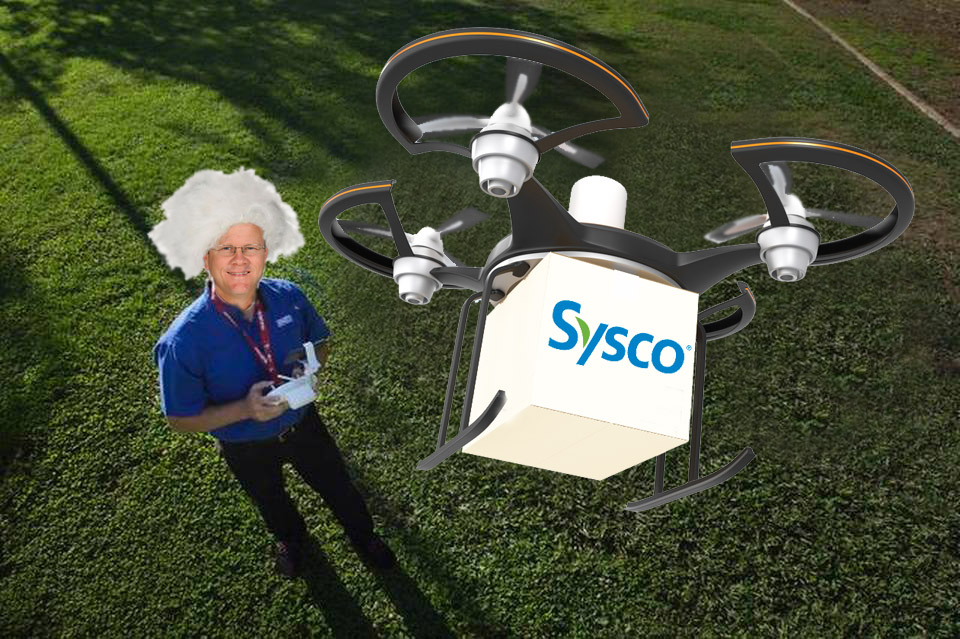